Волшебная сила соли.
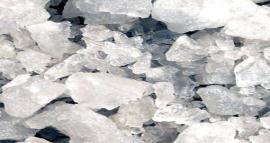 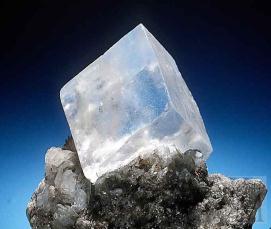 Выполнила ученица 4а класса
Агафонова Юлия
Вопросы:
Где используется соль?
Какое значение соли в нашей жизни?
В чем волшебная сила соли?
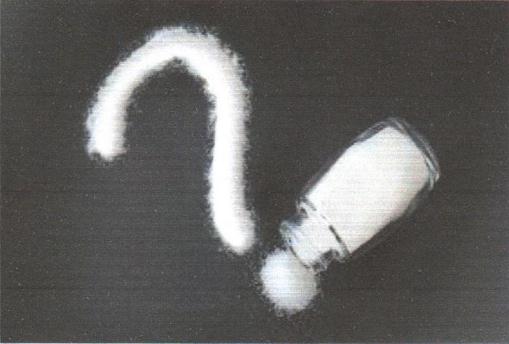 Цель:
Изучить удивительные свойства обычной соли.
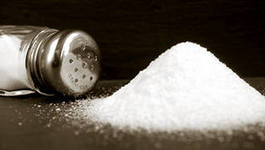 План:
Изучить исторические сведения о соли.
Выявить значение соли в жизни человека.
Провести опыты с солью.
Анализ полученных результатов  и сделать вывод.
Средства:
Соль , вода ,фотоаппарат ,опыты с солью
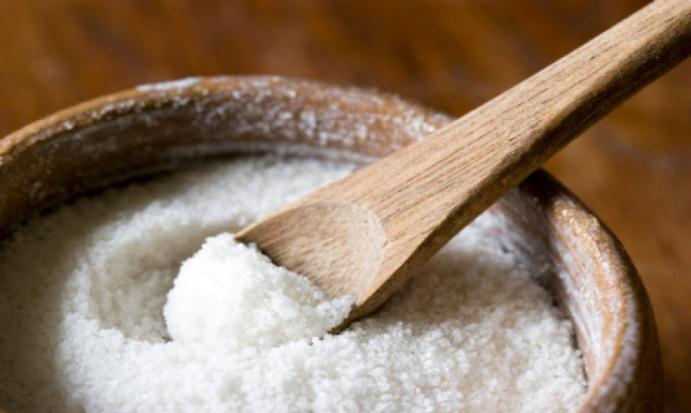 Гипотеза:
Соль используется не только для приготовления пищи, но и в других целях.
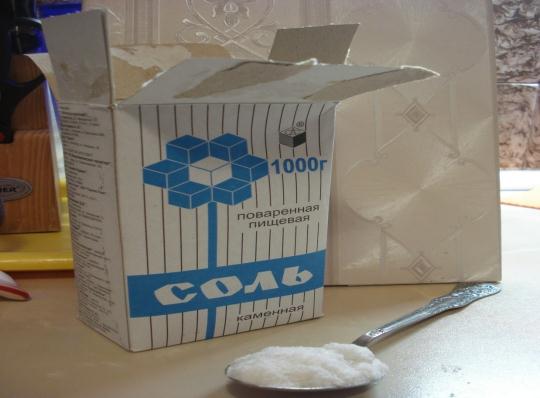 Соль есть в каждом доме , но не все свойства соли мы знаем.
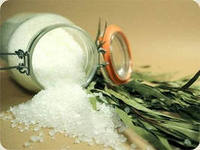 Соль - древнейший усилитель вкуса , который к тому же снабжает нас необходимым для организма натрием.Чистая поваренная соль или хлорид натрия-бесцветная негигроскопическое кристаллическое вещество,растворимое в воде.Соль-единственное минеральное вещество,которое человек ест в чистом виде,и которое ничем нельзя заменить.
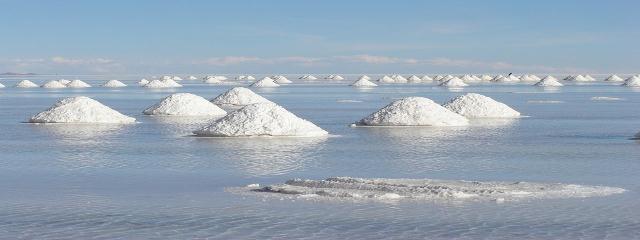 Раньше соль была предметом роскоши.Ей приписывали магические свойства-она была дорогой.Хлебом и солью встречали,и до сих пор эта традиция существует на Руси.Соль считалась оберегом способным защитить человека от вражеских сил.
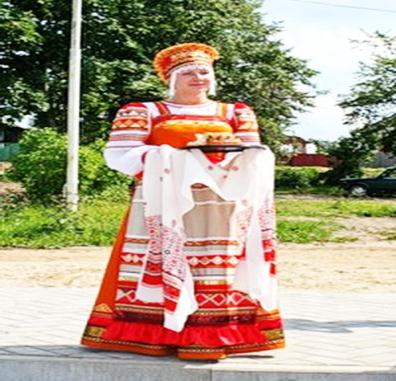 Слово соль связано с Солнцем.Старинное  славянское название  Солнца-Солонь.
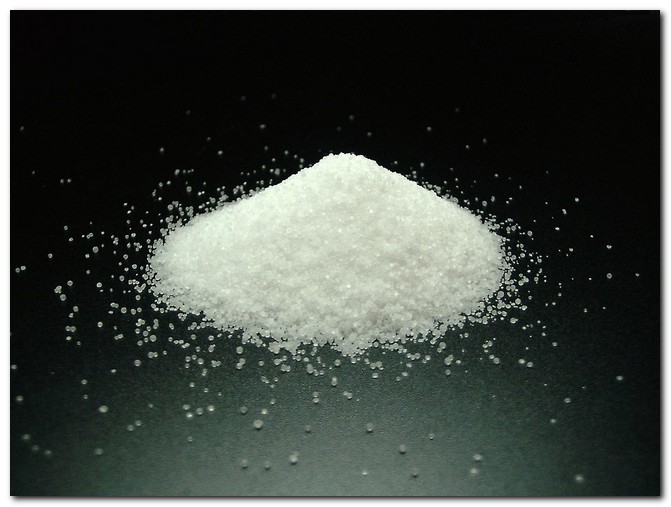 В современном мире соль используется не только в пище, но быту в разных отраслях.
Мной были проведены опыты с солью.
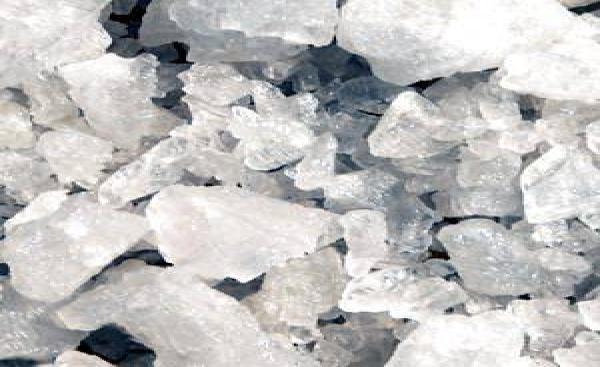 Соль не исчезает ,а только растворяется в воде
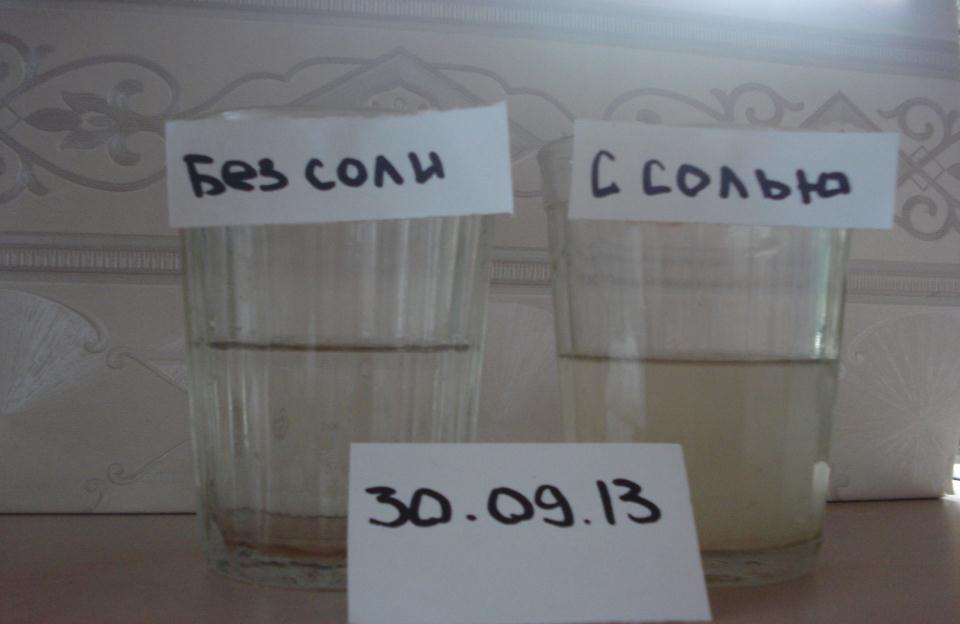 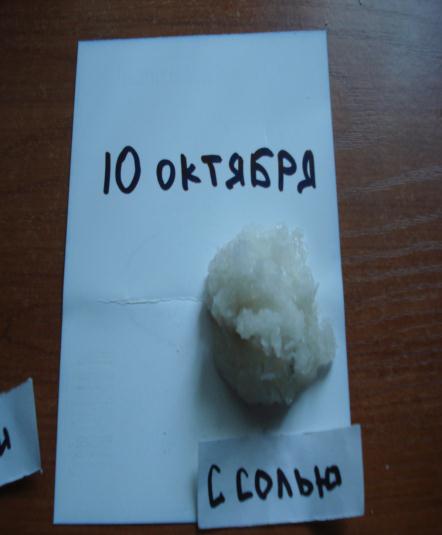 Соль делает воду более плотной,позволяет находится предметам на поверхности воды
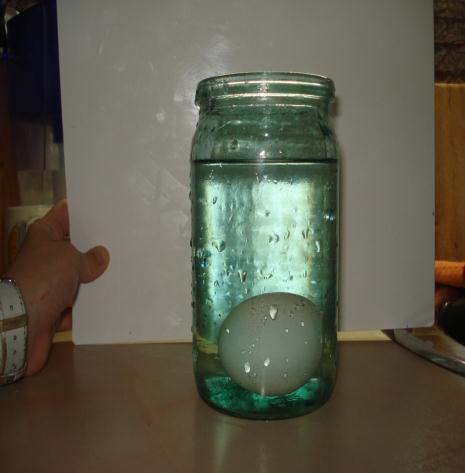 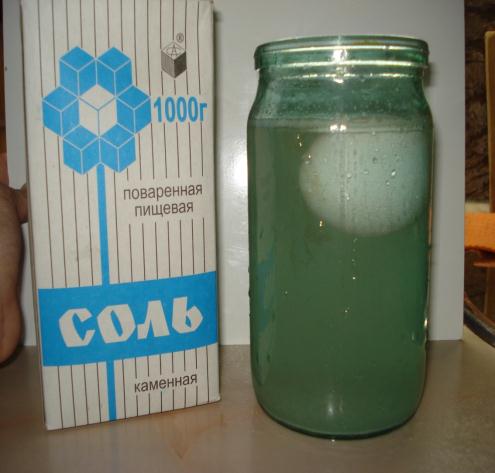 Соль помогает дольше сохранить продукты свежими
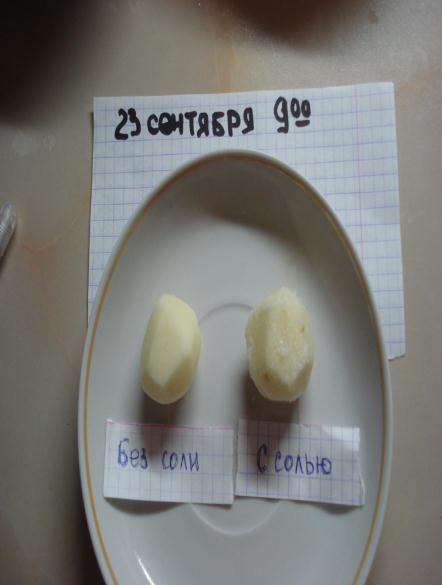 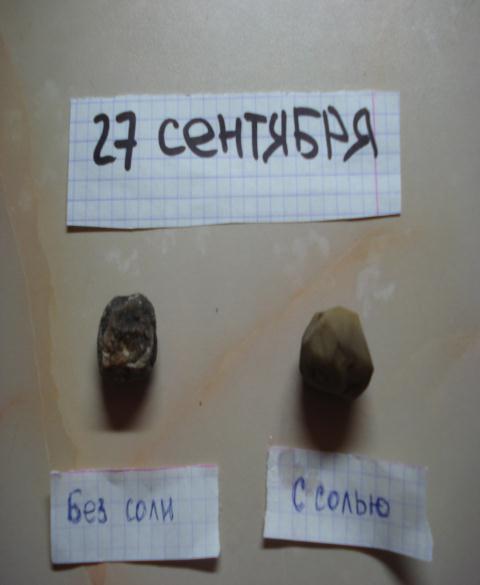 С помощью соли можно мыть посуду
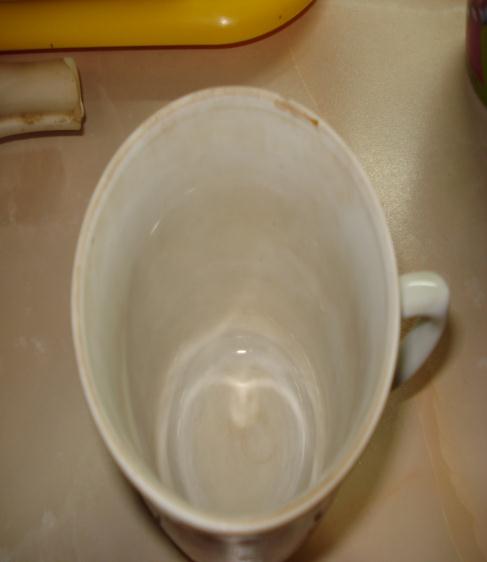 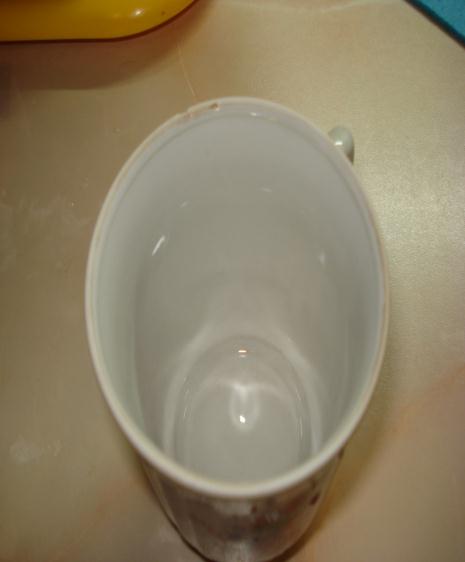 Соленая вода дольше не замерзает
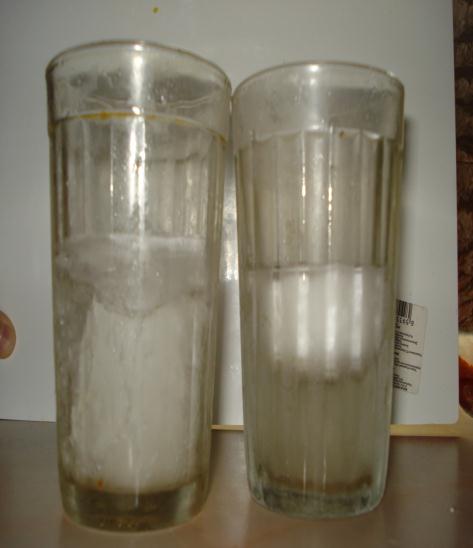 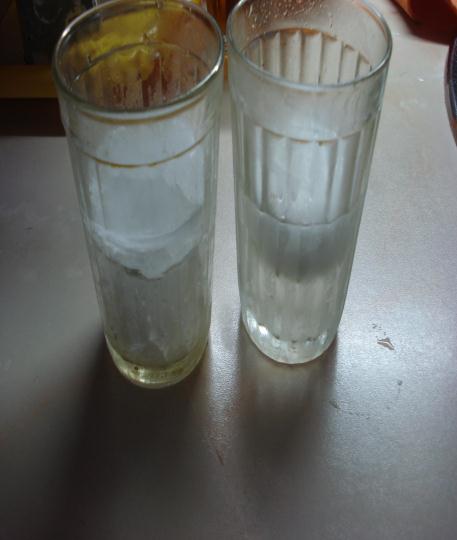 Соленая вода быстрее закипает
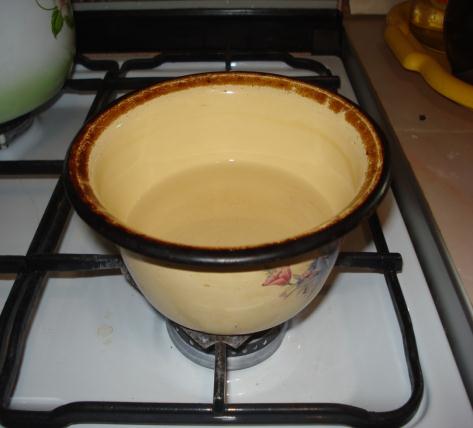 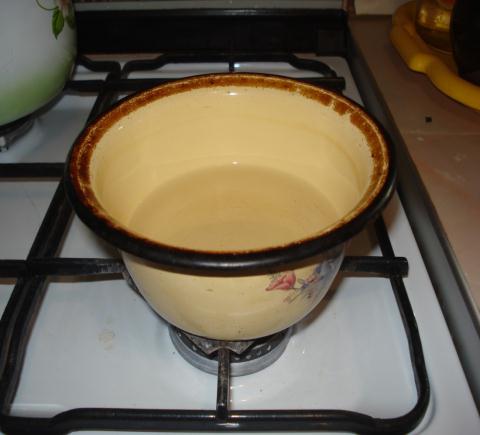 Без соли  4 мин.                       с солью 3 мин.
Пары соли положительно влияют на бронхо - легочную систему;растворы соли используются для полоскания рта,горла и промывания носа.
Раскаленная на сковородке соль используется для прогревания.
Повязки,пропитанные раствором соли,используются при травмах для уменьшения отёков.
Таким образом,на основе наших опытов и наблюдений мы смогли доказать,что соль используется не только для приготовления пищи,но и для многих других полезных дел.
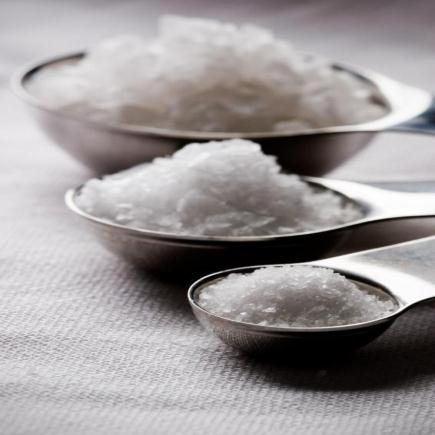 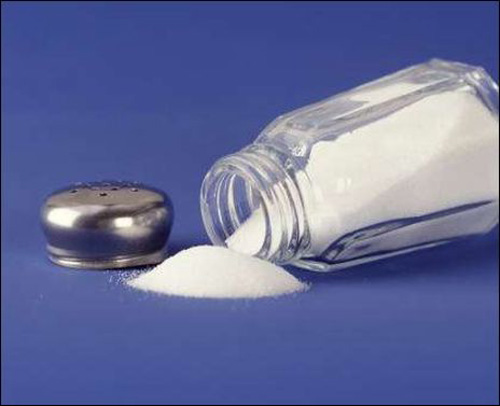 Соль является жизненно важным веществом для человека ; соль помогает в лечении многих заболеваний ; помогает воде быстрее закипеть ; помогает бороться с гололёдом ; с помощью соли можно удалить пятна от нагара , кофе , а также использовать соль как чистящее средство.Соль-замечательный консервант,так что большая часть продовольственных запасов,как мясных,так и овощных,готовятся с применением соли.Из соли приготовляется много необходимых лекарств.Вот такая у нас соль-волшебница.